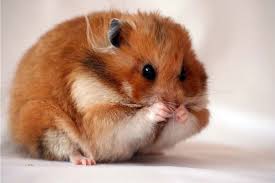 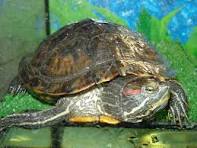 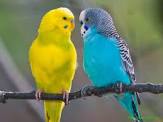 Мы… в ответе за тех,
 кого приручили!
Антуан де Сент Экзюпери
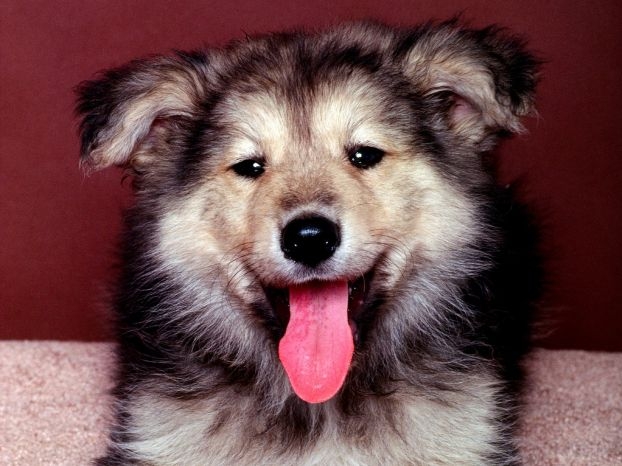 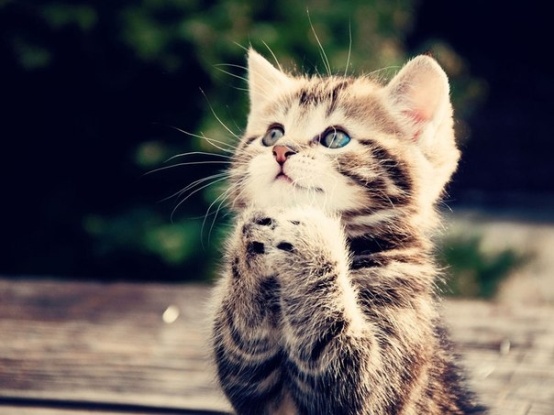 «Приручить – сделать ручным, послушным»( С.И.Ожегов)
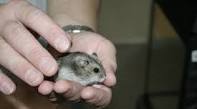 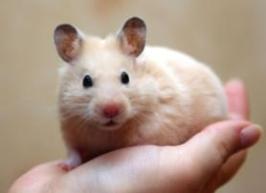 2
Кошки
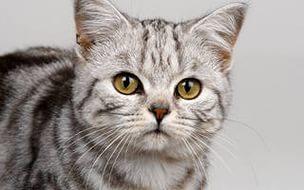 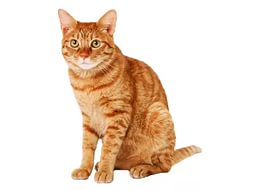 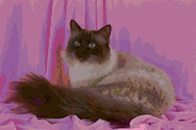 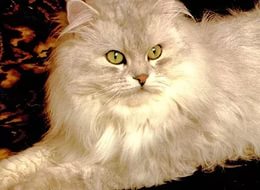 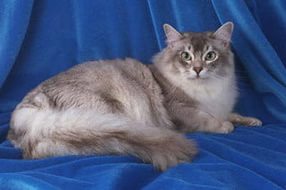 3
Милосердие – любовь к людям, животным, к растениям, ко всему, что нас окружает.
4
Вы смотрели бездомной собаке в глаза?Вы когда -  нибудь видели столько печали?Две дорожки от глаз "протоптала" слеза.Сколько боли, несчастья у ней за плечами.
Разве Вас не учили: "Мы в ответе за тех..."Или может Вы просто про это забыли ,Когда Вам надоело и после  игры.Вы за ней двери дома закрыли?
А она до сих пор верит людям и ждет,Хоть сомненья давно её гложут,Что хозяин (какой бы он не был)- ПРИДЁТ!И на голову руку положит...
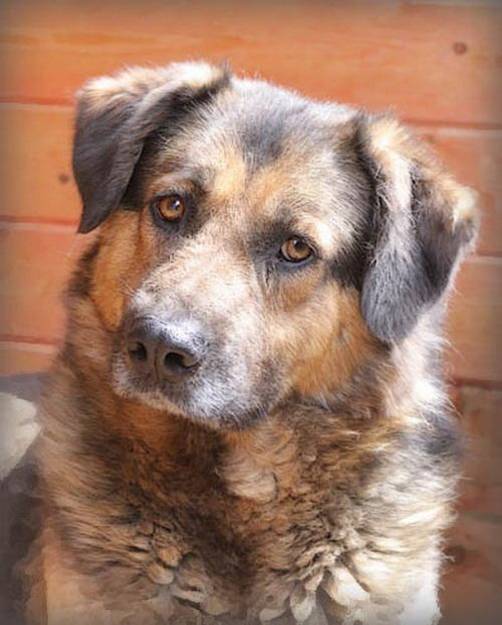 5
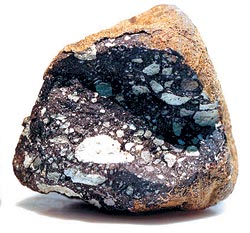 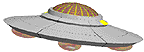 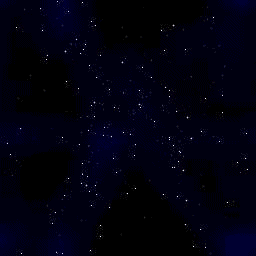 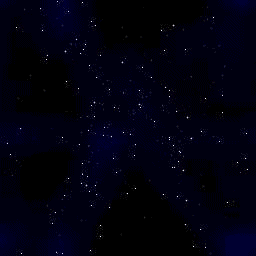 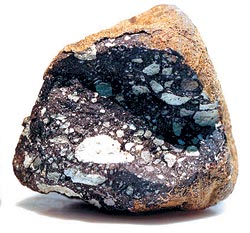 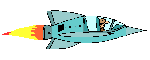 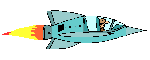 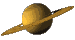 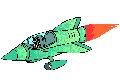 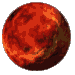 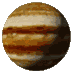 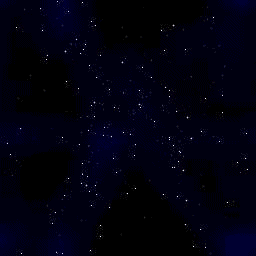 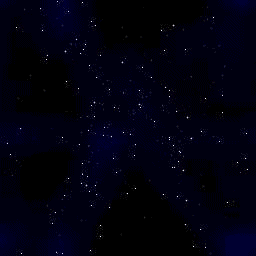 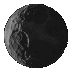 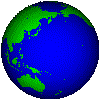 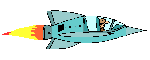 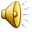 Крылатые выражения
1. Слово не воробей, вылетит – не поймаешь.
2. Не всякая собака кусает, которая лает.
 3. Медведь на ухо наступил.
4. Как с гуся вода. 
5. Как рыба в воде.
7
Дружба кошки и собаки.
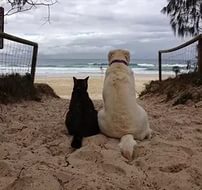 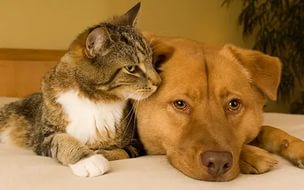 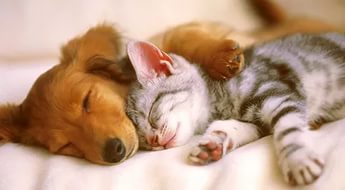 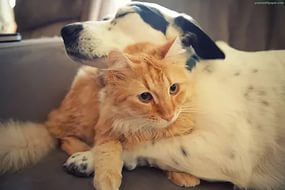 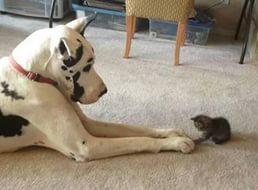 8
«О чём попросила бы кошка или собака, если бы умела говорить?»
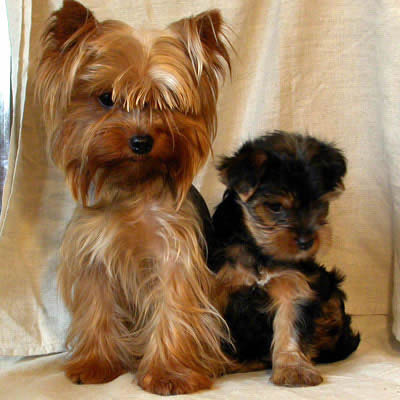 9
«Мы в ответе за тех, кого приручили»
1.Любите животных, заботьтесь о них!
2.Будьте  внимательнее к домашним питомцам!
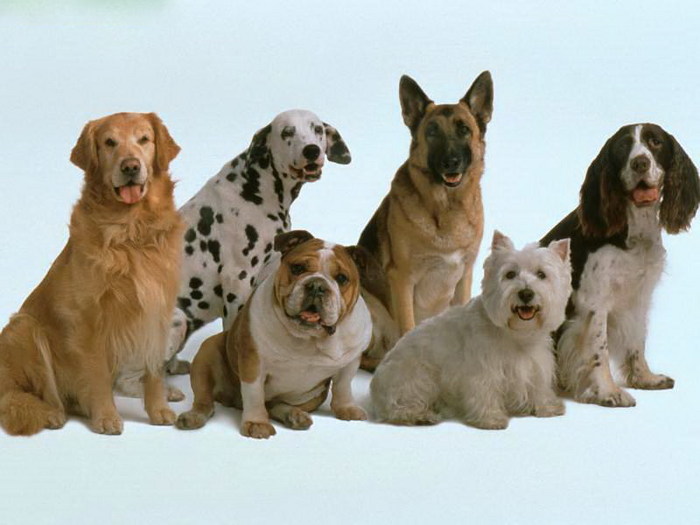 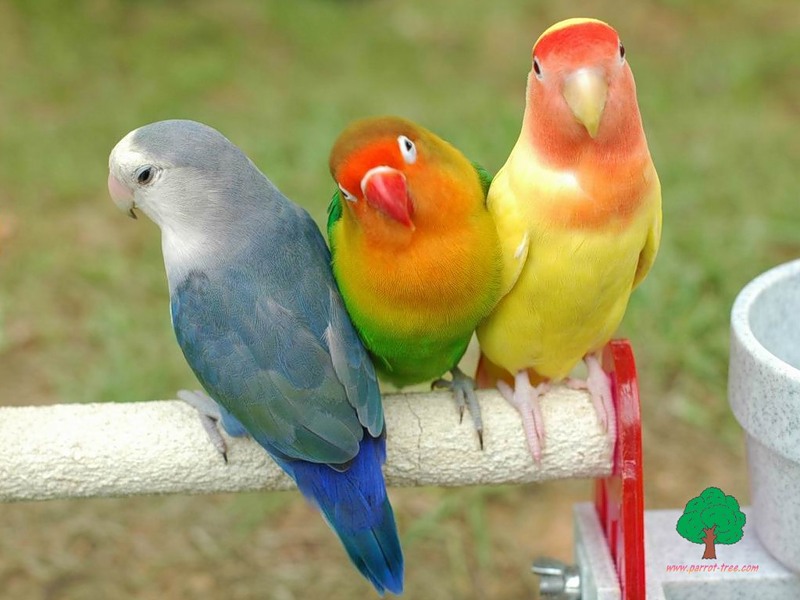 10
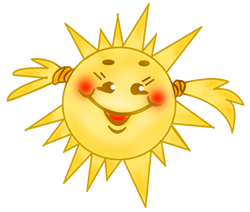 Рефлексия
Сегодня я понял, что…
Я никогда не буду… 
Я  всегда буду…
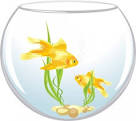 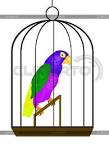 11